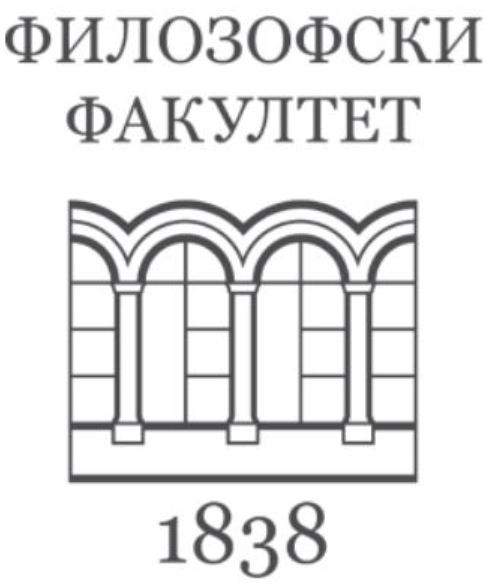 Deutsch 1
Oktober 2021
Literatura
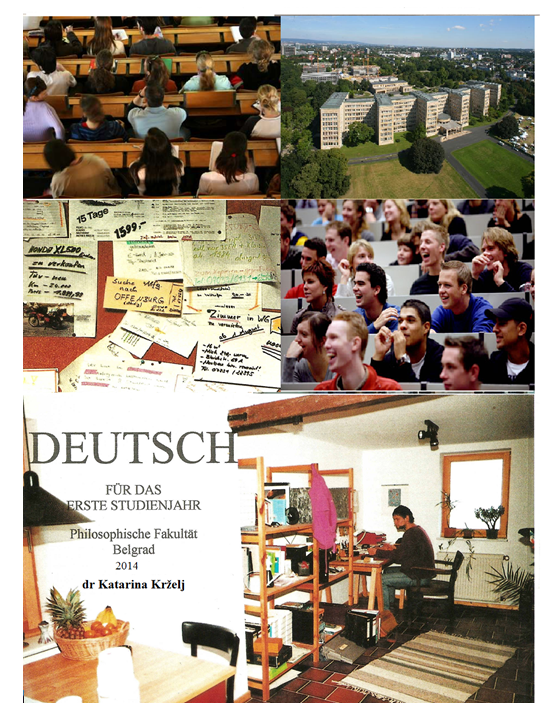 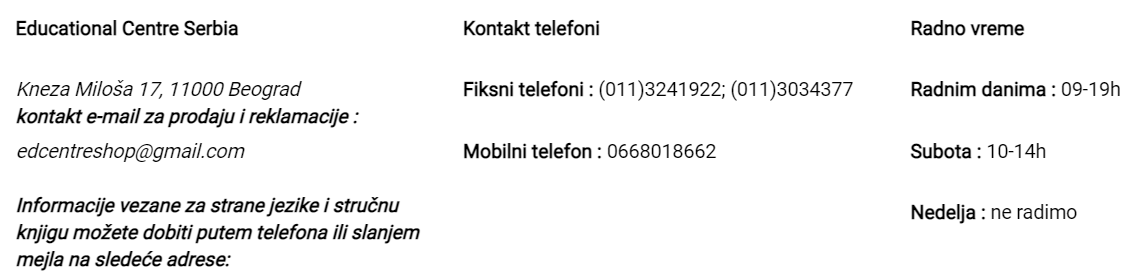 Grundstufen-Grammatik
Monika Reimann
Hueber
Struktura kursa
Glagoli: pomoćni, modalni, vremena
Pridevi: komparacija, nepravilni oblici
Prilozi značenje
Godine, pisanje datuma
Probni test
Test 30 poena
Glagoli: konjunktiv, pasiv, pasiv sa modalnim glagolom
Veznici
Ispit 70 poena
Iskustva sa nastavom nemačkog jezika
https://sr.padlet.com/katarinakrzelj/sgi4zoittv5cf67k
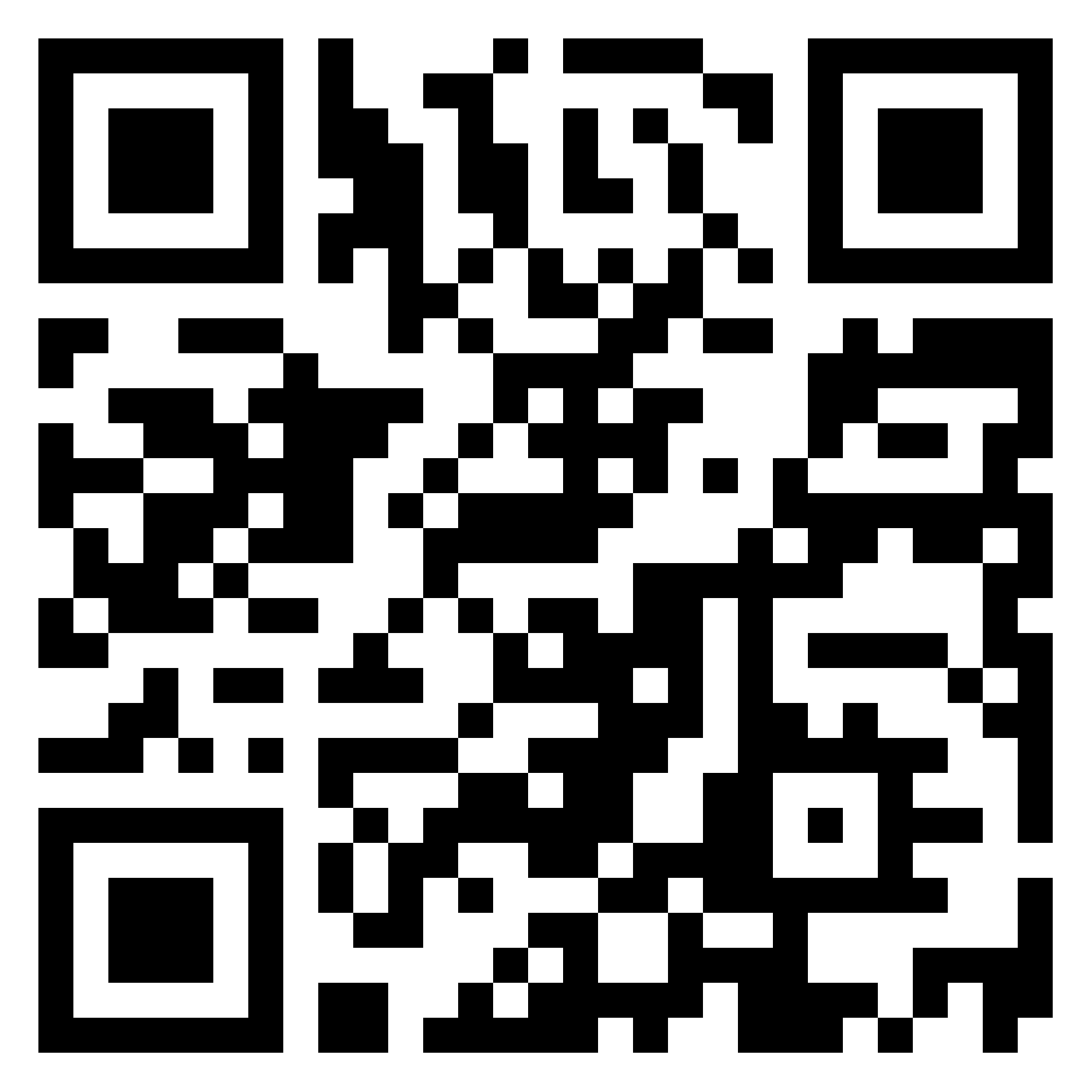 Hilfsverben
Wie lauten die fehlenden Formen?
Hilfsverben
Wie heißen die Tempora?
...................
...................
...................
Hilfsverben
https://learningapps.org/5482634
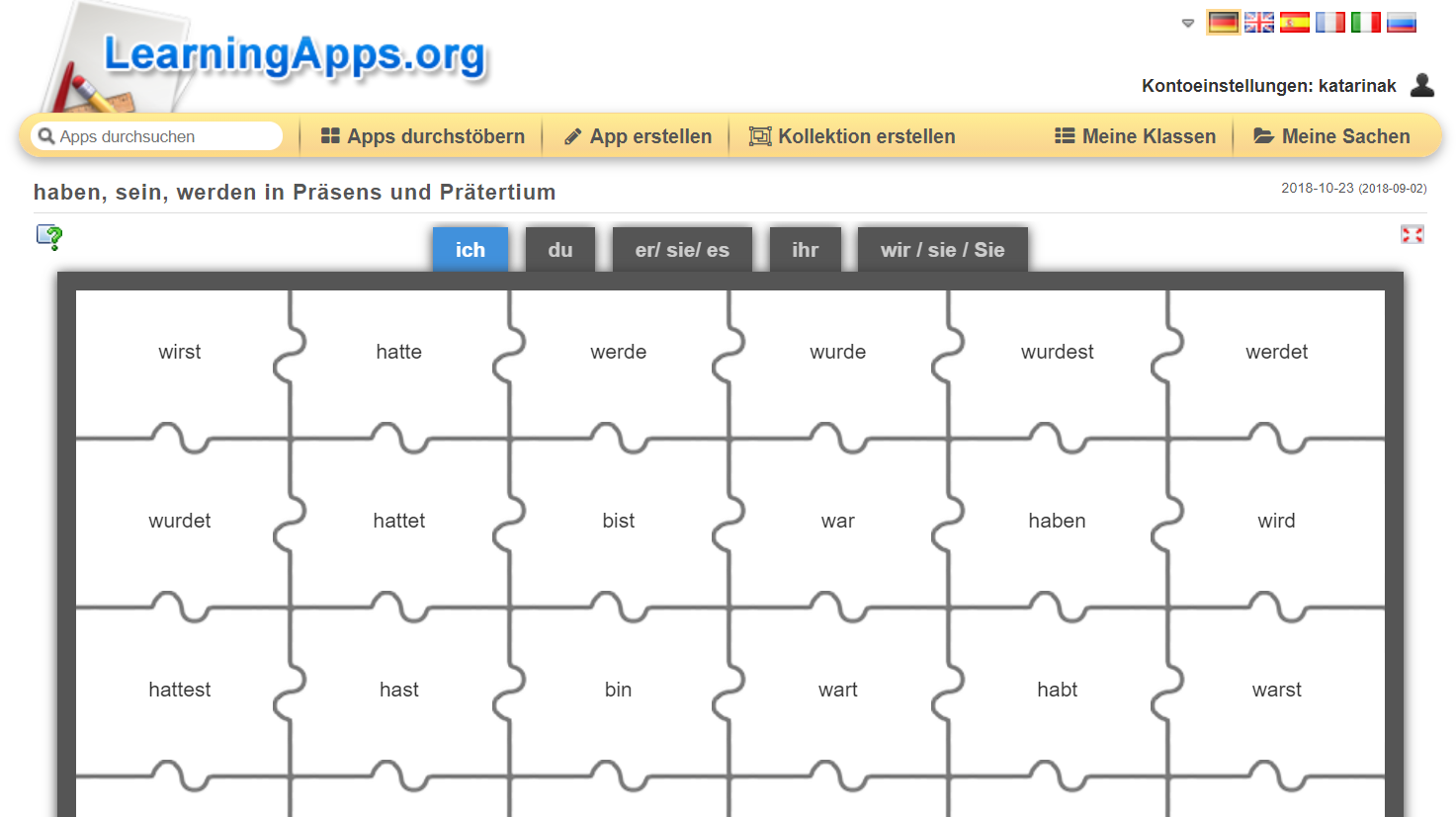 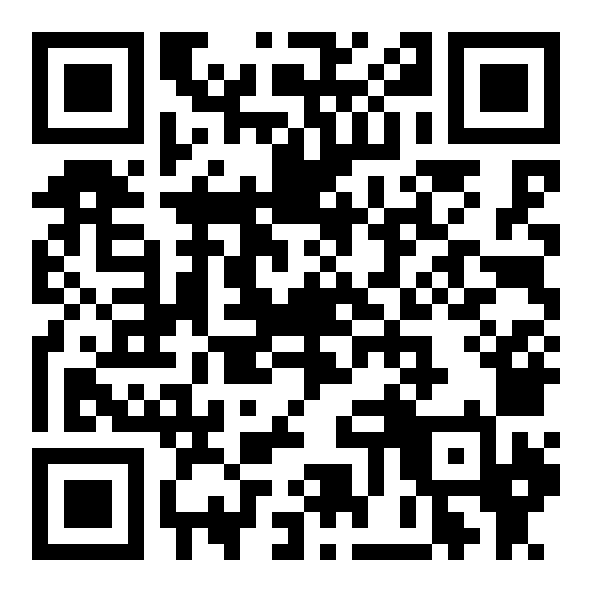 Hilfsverben
https://www.schubert-verlag.de/aufgaben/xg/xg04_11.htm
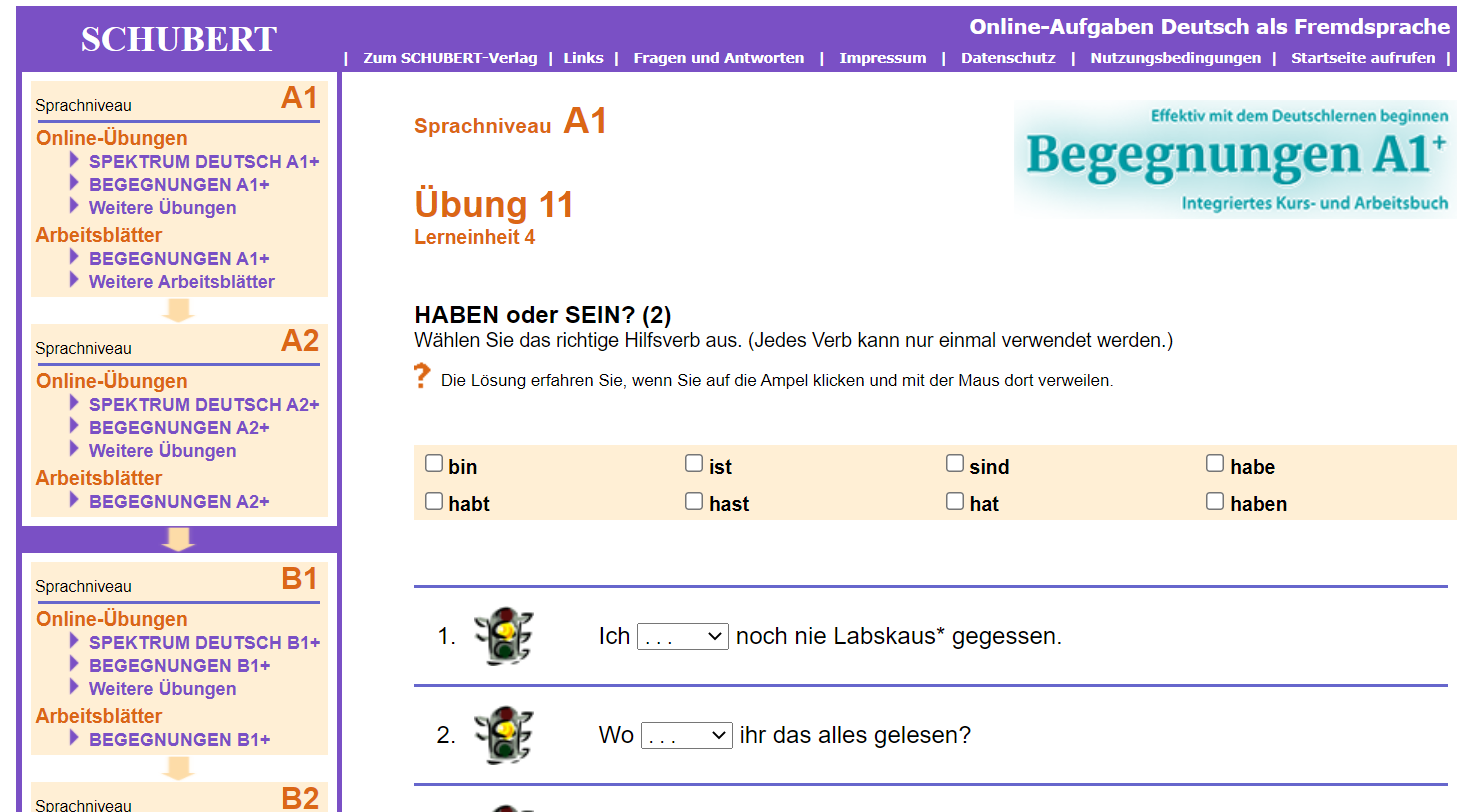 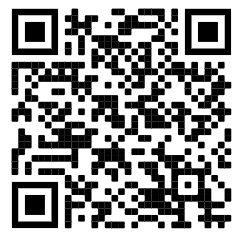 Hilfsverben
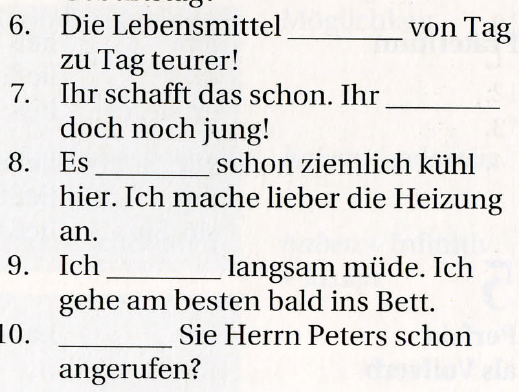 Modalverben Präsens
Modalverben Präsens
https://learningapps.org/3250873
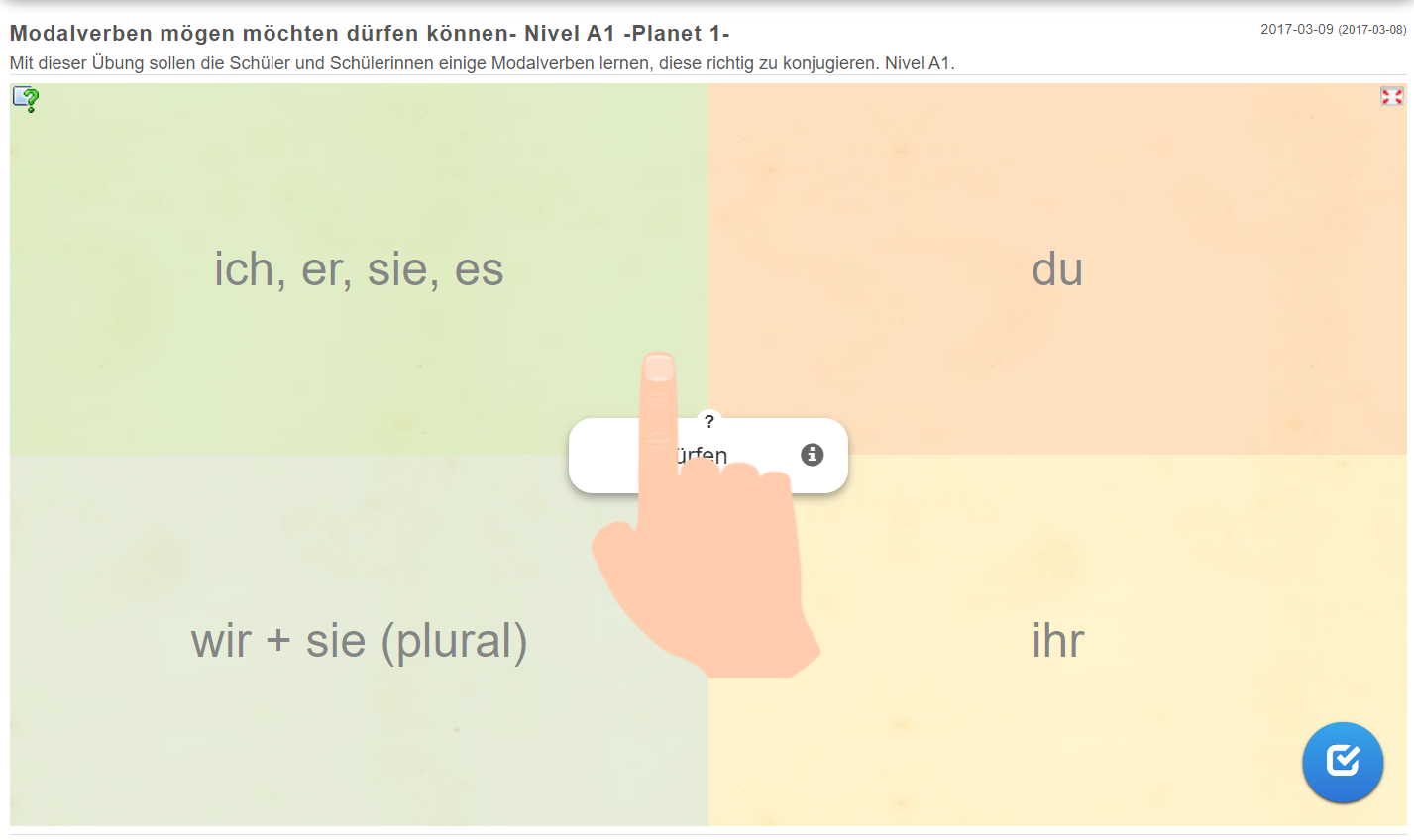 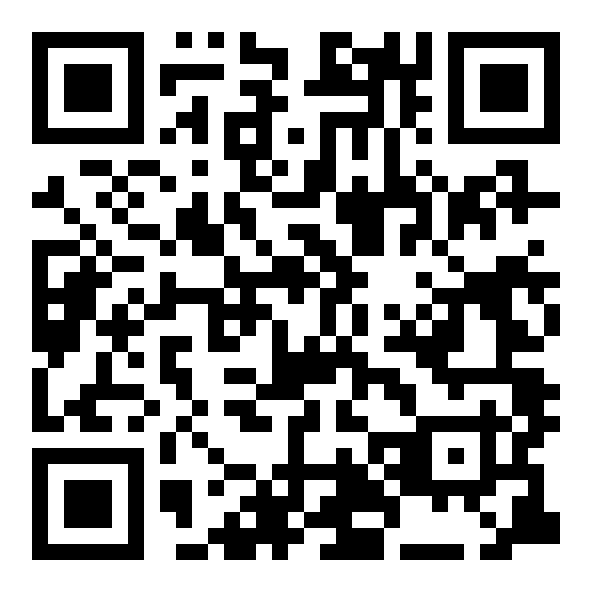 Modalverben Präsens
Modalverben Präsens
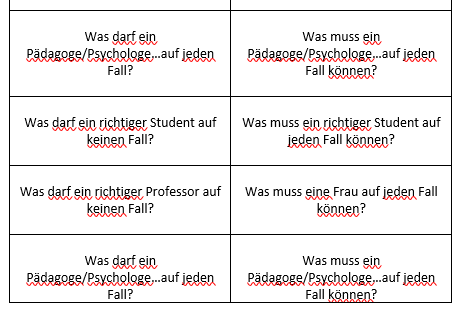 Modalverben
https://www.schubert-verlag.de/aufgaben/xg/xg03_07.htm
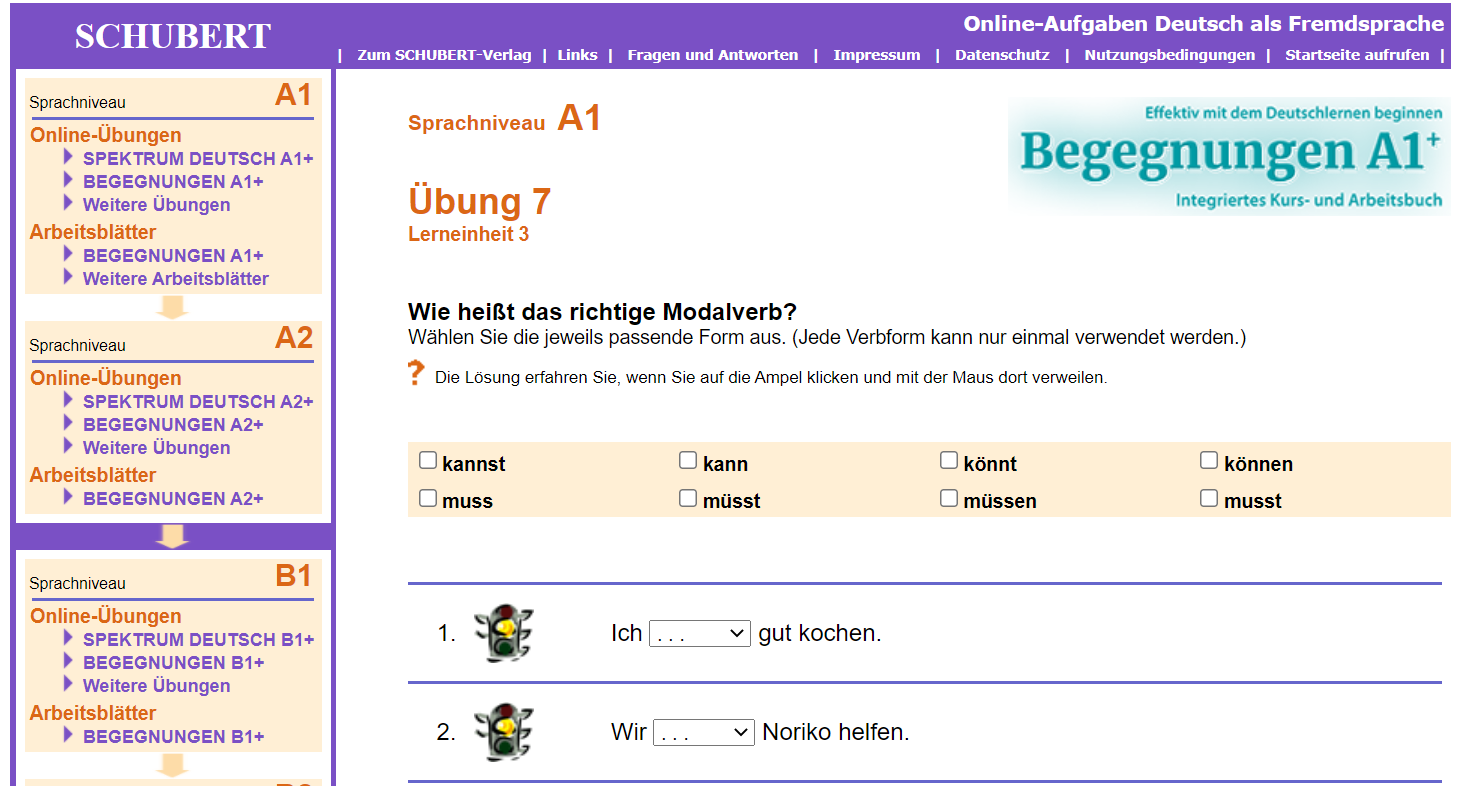 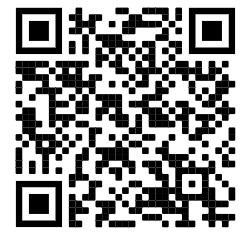 Modalverben Präsens
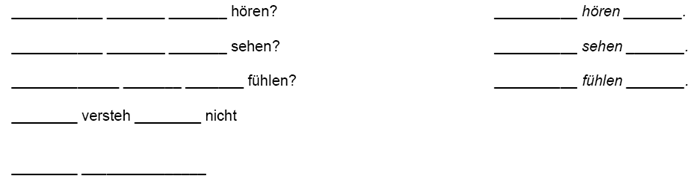 Modalverben Präsens
Schreiben Sie Ihre Meinung zum Video oder erzählen Sie was Sie im Video gesehen haben.
Folgende Ausdrücke können Ihnen helfen.
das Gefängniss             der Überfall              die Waffen                die Geisel             die Beamten
     tanzen            töten            überfallen         jemanden schlagen          die Paniktaste drücken
        Polizeiwagen verlassen                   Geld in die Luft werfen              ein Interview geben
             jemanden auf den Boden werfen                            eine Bombe aktivieren
https://sr.padlet.com/katarinakrzelj/sgi4zoittv5cf67k
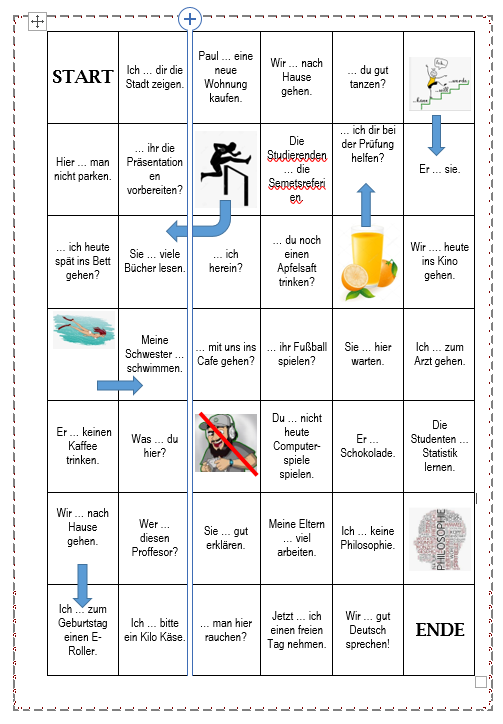 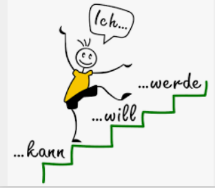 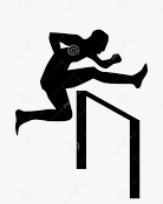 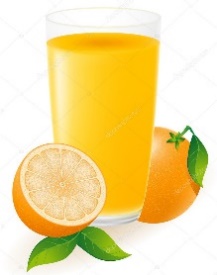 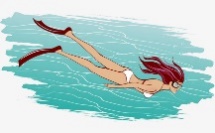 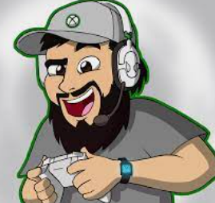 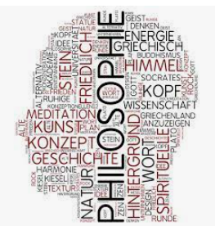 Modalverben
Modalverben Präteritum
Präteritum
https://www.youtube.com/watch?v=rA5hc3yX1Jw
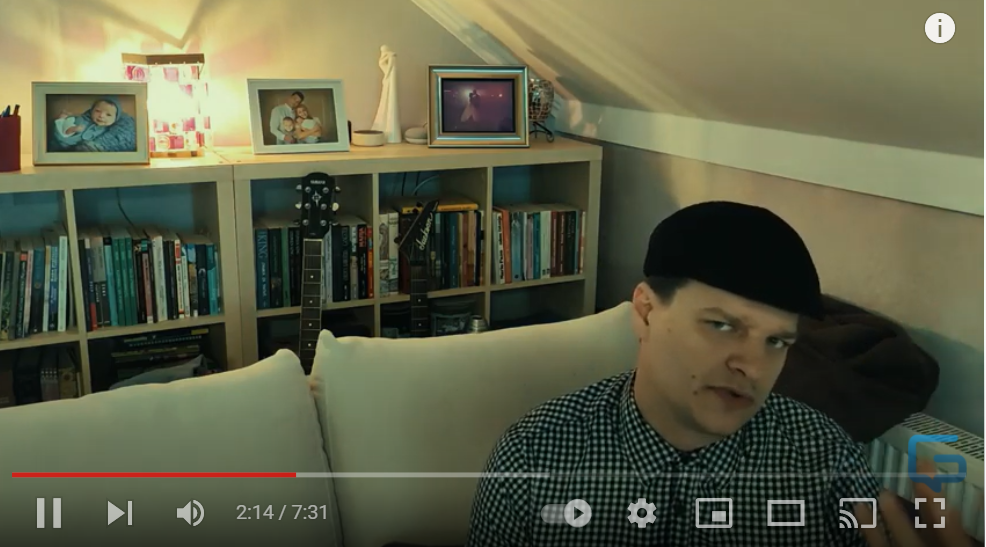 Modalverben Präteritum
Modalverben Präteritum
https://www.schubert-verlag.de/aufgaben/uebungen_a2/a2_kap2_modalverben.htm
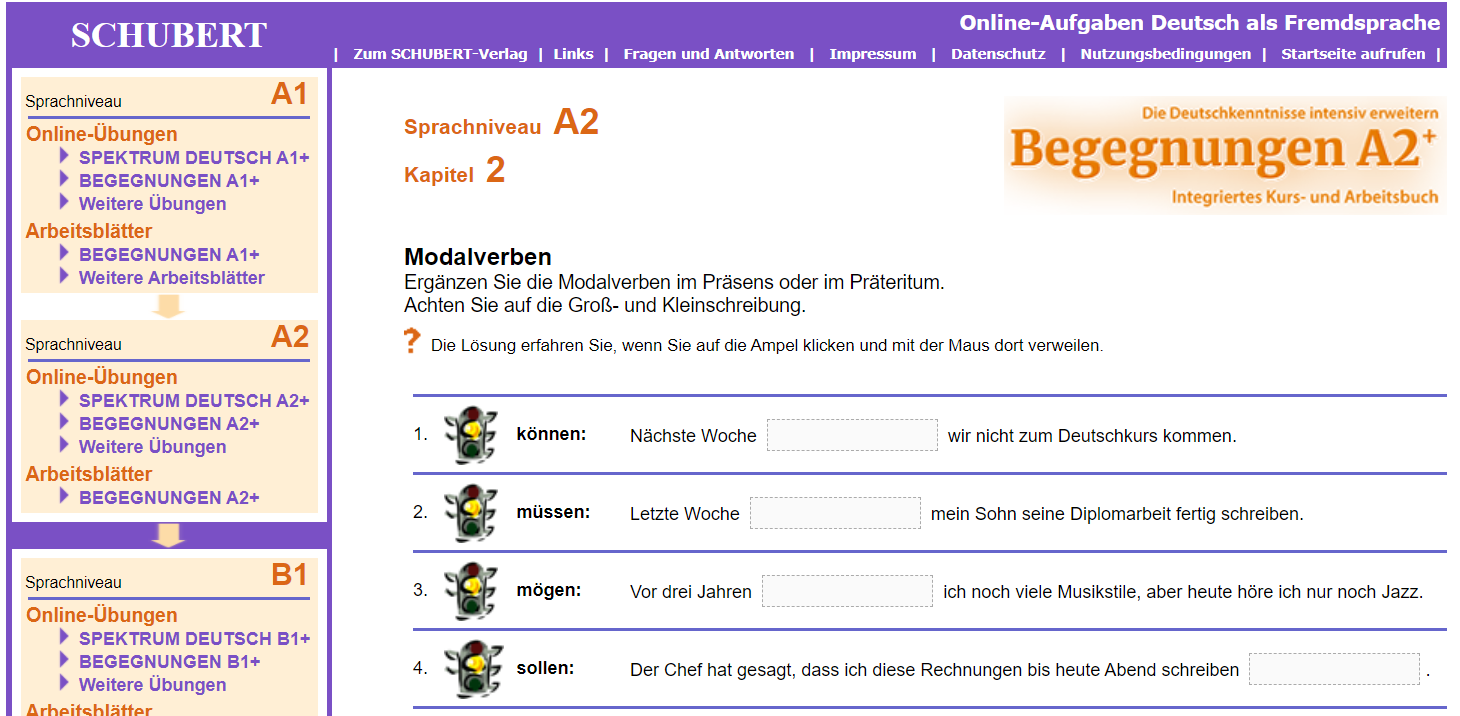 Modalverben Präteritum
Beantworten Sie bitte folgende Fragen.

1) Was wollten Sie als Kind werden?
2) Was durften Sie als Kind nicht machen?
3) Was konnten Sie besser als andere Kinder?
4) Was mochten Sie als KInd nicht essen?
5) Mussten Sie es trotzdem essen?
Immanuel Kant Quiz
Präteritum
Präteritum
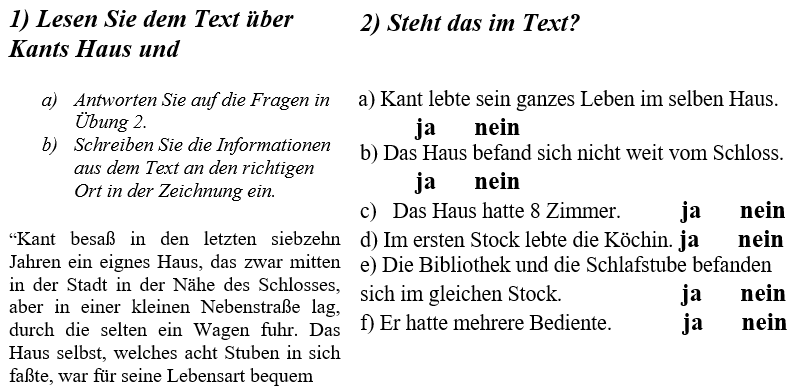 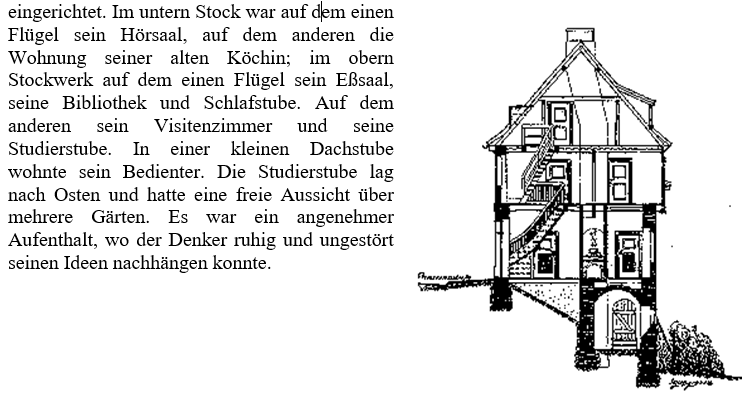 Präteritum
Wie stellen Sie sich das Leben von Immanuel Kant vor (Königsberg vor 1724-1804)?

Wann stand er auf? 
Was machte er am Vormittag, was am 
Nachmittag, was am Abend?
Mit wem verbrachte er seine Zeit?
Hatte er eine Routine?
Was machte er oft/selten/nie?
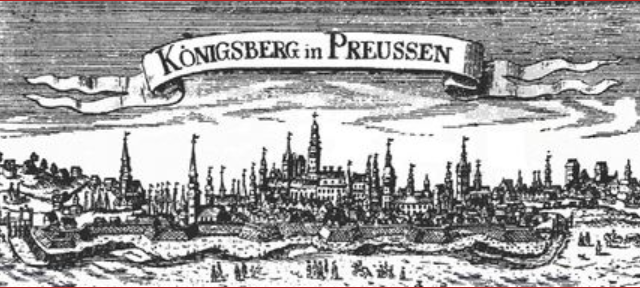 Präteritum
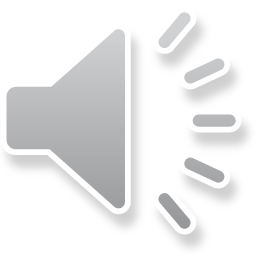 U preteritu se odvajaju:
Ein, auf, aus, mit, vor, an, nach, zu, gegen, durch,
Modalverben Präteritum
Perfekt
Neodvojivi prefiksi:
Be, ge, er,er, ver, zer, miß, ent, emp
Perfekt
https://www.schubert-verlag.de/aufgaben/xg/xg07_07.htm
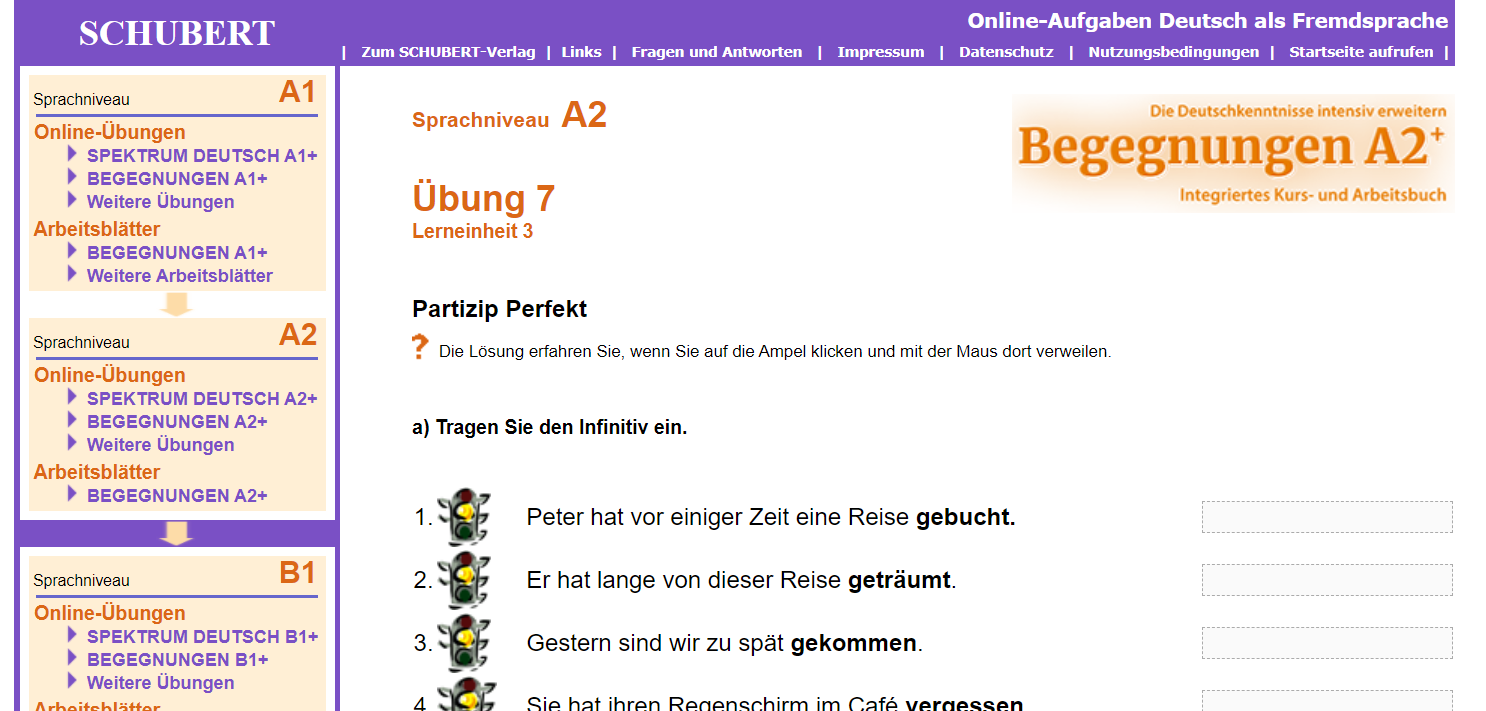 Perfekt
Perfekt mit haben oder sein
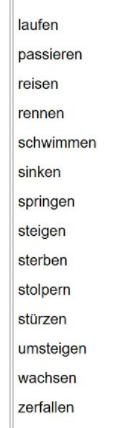 Perfekt mit haben oder sein
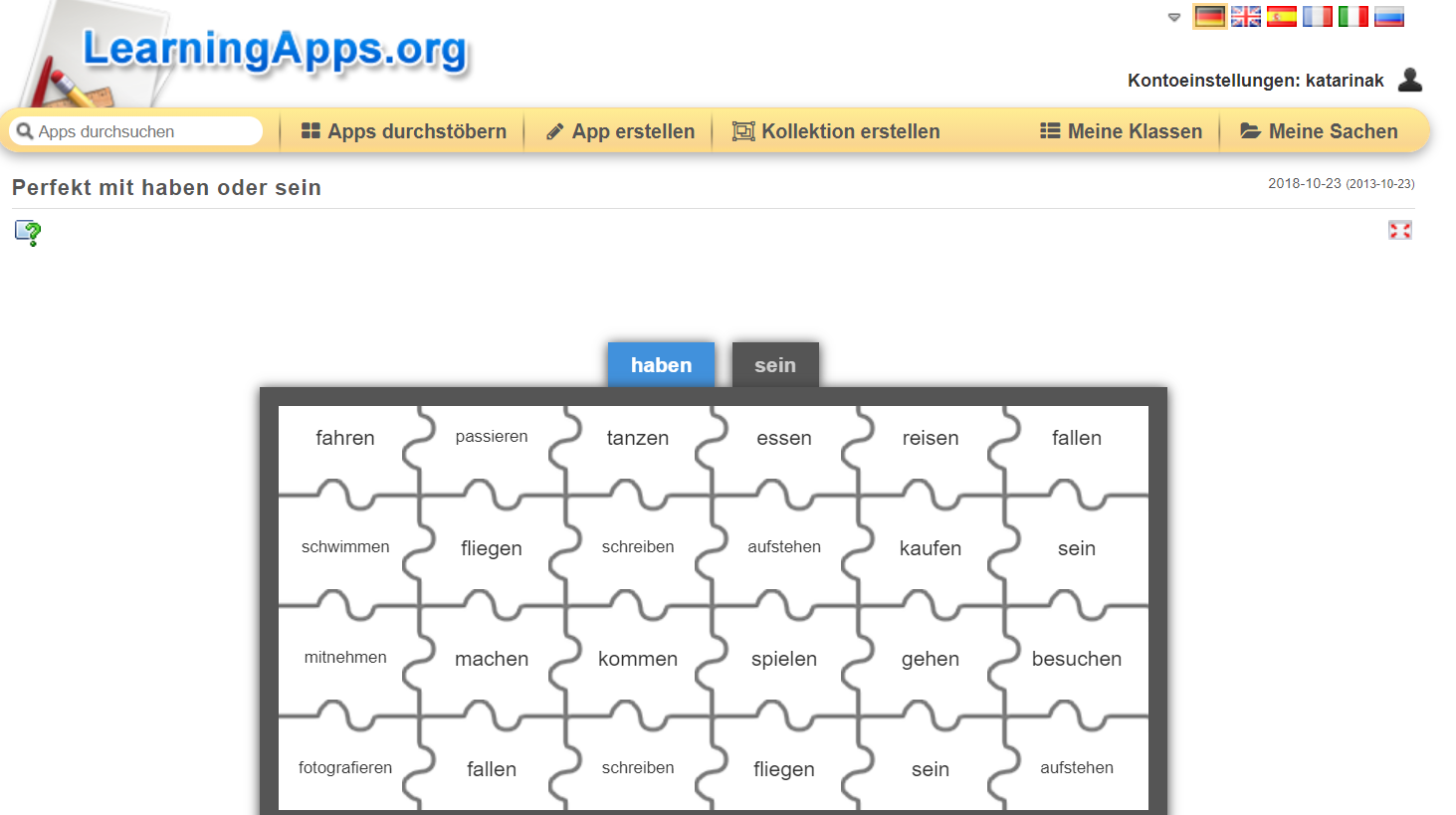 https://learningapps.org/display?v=pnjq6h0tv
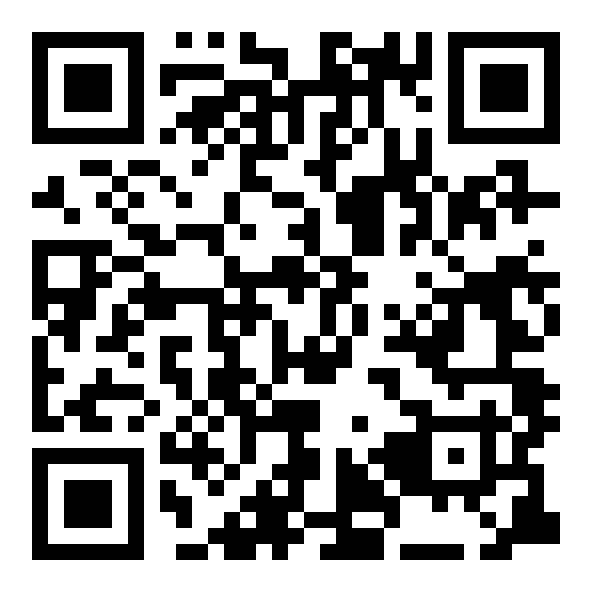 Perfekt mit haben oder sein
https://view.genial.ly/5ead4884eacf4c0d671699c6/game-perfekt-brettspiel
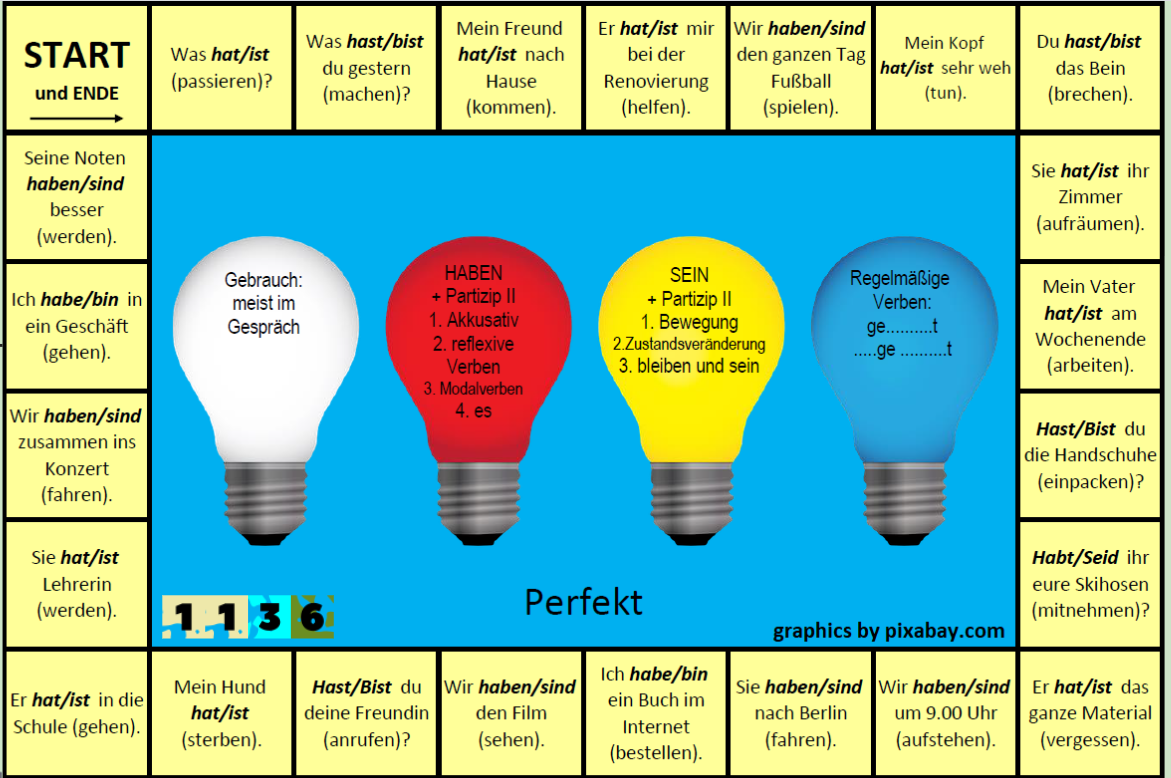 Perfekt mit haben oder sein
Beschreiben Sie was Sie alles am Wochenende gemacht haben.
Folgende Verben und Adverbien können Ihnen dabei helfen:
zuerst, danach, dann, anschließend,
 zum Schluß
aufstehen, Sport machen, chillen, Freunde treffen, Party machen, lernen, in die Natur gehen, Filme/Serien sehen, zocken...
https://padlet.com/katarinakrzelj/7r8bxl4c2h60ociw
Suchen Sie jemanden aus der Gruppe der,
Hast/Bist du schon einmal...?
in der Donau geschwommen ist.
einmal 3 Stunden mit jemanden telefoniert hat.
24 Stunden gezockt hat.
schon einmal Schnecken
Gegessen hat.
schon einmal auf einem Kamel geritten ist.
schon einmal auf der Straße Geld gefunden hat.
schon einmal Fallschirm
Gesprungen ist.
schon einmal Marathon
Gelaufen ist.
schon einmal mit einem
Polizisten gestritten.
Perfekt
Musik hören
Informationen finden
Zeitung lesen
Bücher im pdf sehen
Videospiele spielen
Filme sehen
Sprachen lernen
verkaufen
Mit Freunden abhängen
kaufen
schreiben
Perfekt
Perfekt
https://www.youtube.com/watch?v=LQJs4FhAsOc
Perfekt
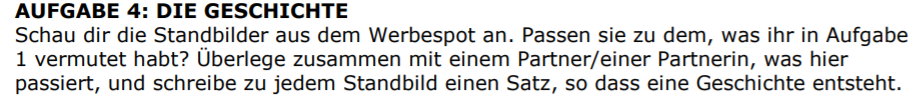 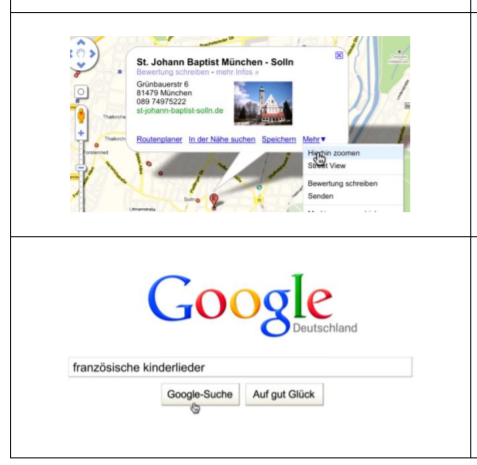 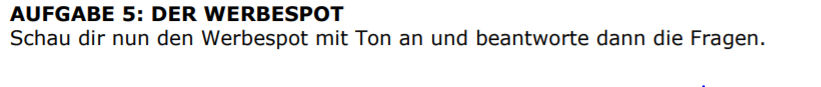 Perfekt
Perfekt
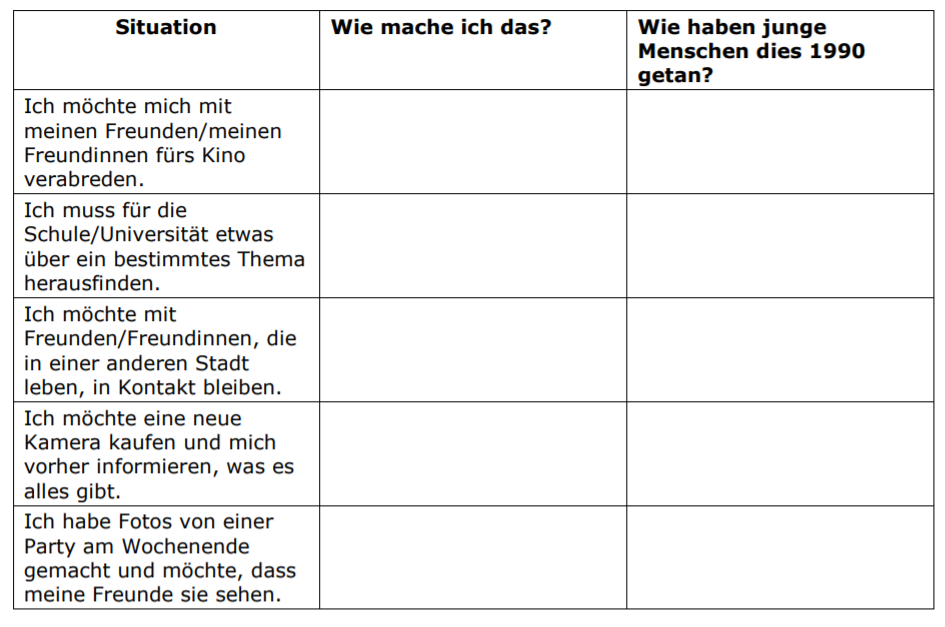 Wie lautet das Infinitiv?Wer schreibt die meisten Infinitivformen am schnellsten in den Chat?
Verben mit Präpositionen
uzeti
Verben mit Präpositionen
nehmen
Verben mit Präpositionen
Verben mit Präpositionen
Präsens – Ich stehe auf.
Präteritum- Ich stand auf.
P2 – Ich bin aufgestanden
Verben mit Präpositionen
Verben mit Präpositionen
Was nimmst du in die Vorlesung mit?
Wie oft siehst du fern?
Mit wem gest du am liebsten aus?
Wann stehst du auf?
Wie oft gehst du im Monat einkaufen?
Wann fängst du an zu lernen?
Wann kommst du abends nach Hause zurück?
Was nimmst du ins Fitnesstudio mit?
Wie oft wachst du nachts auf?
Wie lange ziehst du dich morgens an?
Wie oft rufst du deine beste Freudin/besten Freund an?
Wie oft hast du schon in de Schule abgeschrieben?